Перспективы развития экзаменационной модели ЕГЭ по биологии 
в 2017 году
Рохлов В.С.
Федеральный закон от 29.12.2012 № 273 – ФЗ«Об образовании в РФ»
Статья 10. Структура системы образования 
 	В Российской Федерации устанавливаются следующие уровни общего образования
1) дошкольное образование
2) начальное общее образование
3) основное общее образование 
4) среднее (полное) общее образование 
   В Российской Федерации устанавливаются следующие уровни профессионального образования
1) среднее профессиональное образование
2) высшее образование – бакалавриат
3) высшее образование – специалитет, магистратура
4) высшее образование – подготовка кадров высшей квалификации
НОРМАТИВНЫЕ ДОКУМЕНТЫ АТТЕСТАЦИИ
ОГЭ и ЕГЭ  проводится в соответствии с Федеральным законом Российской Федерации от 29.12.2012  № 273-ФЗ «Об образовании в Российской Федерации».
ст. 58. Промежуточная аттестация обучающихся.
ст. 59. Итоговая аттестация. 
9 кл. ОГЭ – основной государственный экзамен по биологии (по выбору учащихся)
11 кл. ЕГЭ – единый государственный экзамен по биологии (профильный уровень)
Содержание экзаменационной работы определяет Федеральный  компонент государственного стандарта основного общего образования по биологии (приказ Минобразования России от 05.03.2004 № 1089 «Об утверждении Федерального компонента государственных стандартов начального общего, основного общего и среднего (полного) общего образования»).
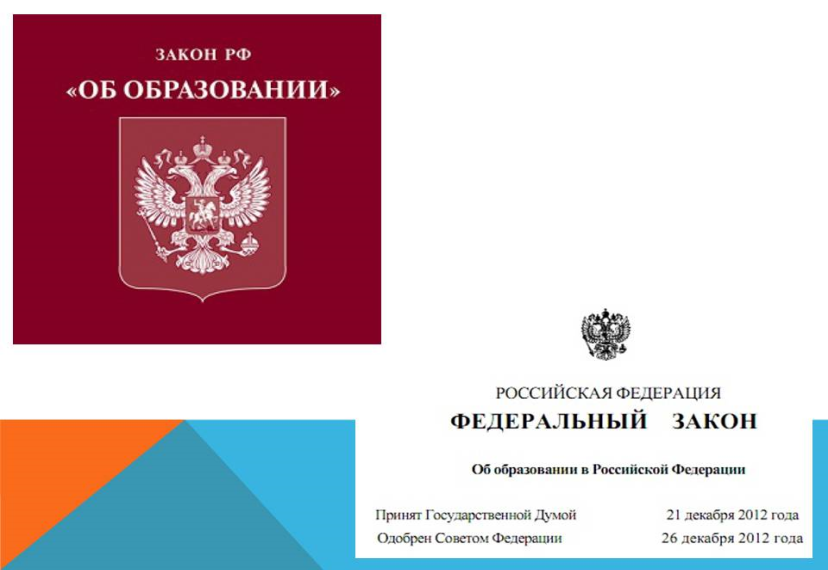 Введение ФГОС
Преемственность ОГЭ и ЕГЭ
Проявляется в: 
отборе контролируемого содержания 
требованиях к уровню подготовки выпускников   
построении структуры контрольных измерительных материалов (КИМ)
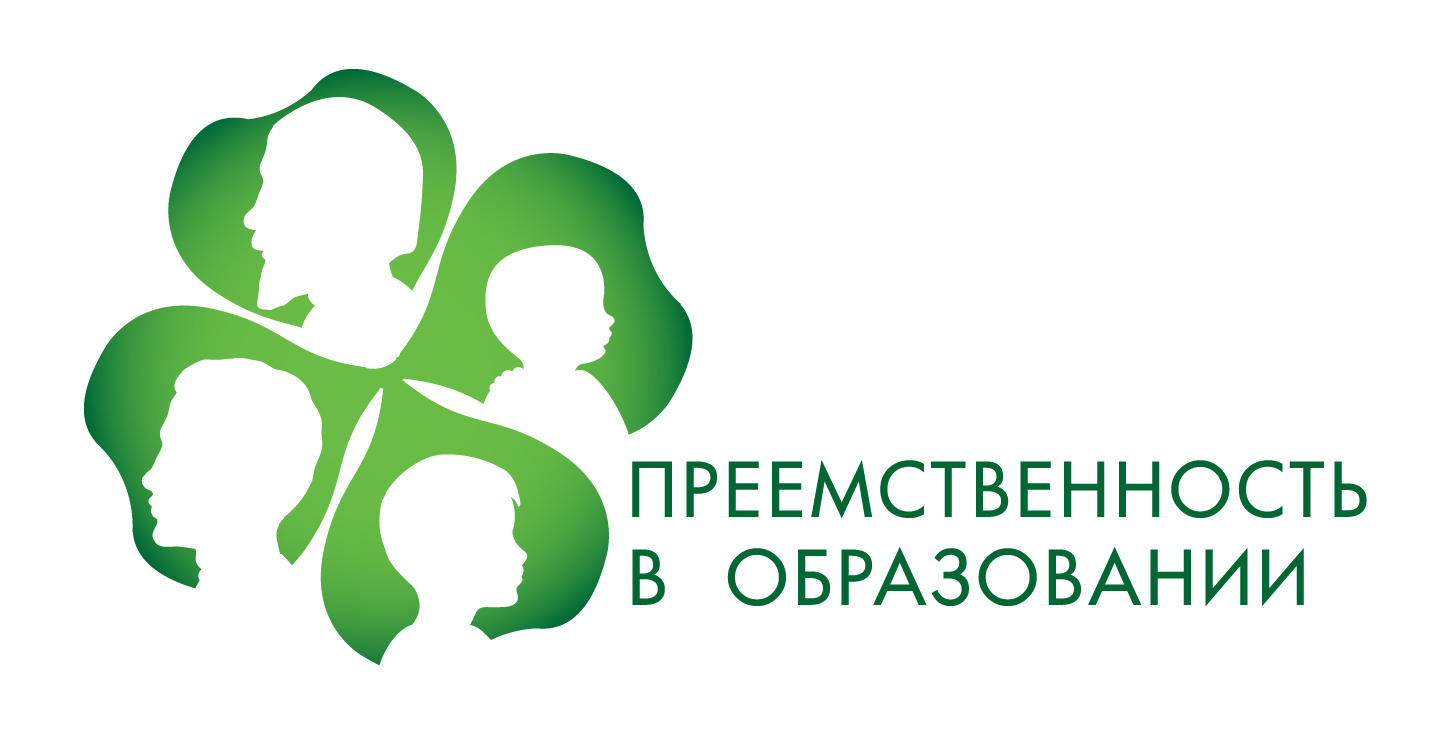 Отбор контролируемого содержания
Федеральный  компонент государственного стандарта общего образования (2004)  
Основное общее образование 
(5 – 9 классы) 
Среднее (полное) общее образование (профиль )  
(10 – 11 классы)
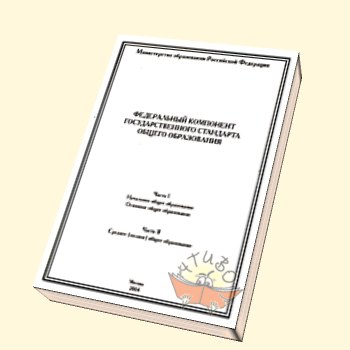 Отбор контролируемого содержания
Требования к уровню подготовки выпускников
Структура КИМ2017 года
КРАТКИЙ АНАЛИЗ 
КИМ ЕГЭ 
ПО БИОЛОГИИ 
в 2017 году
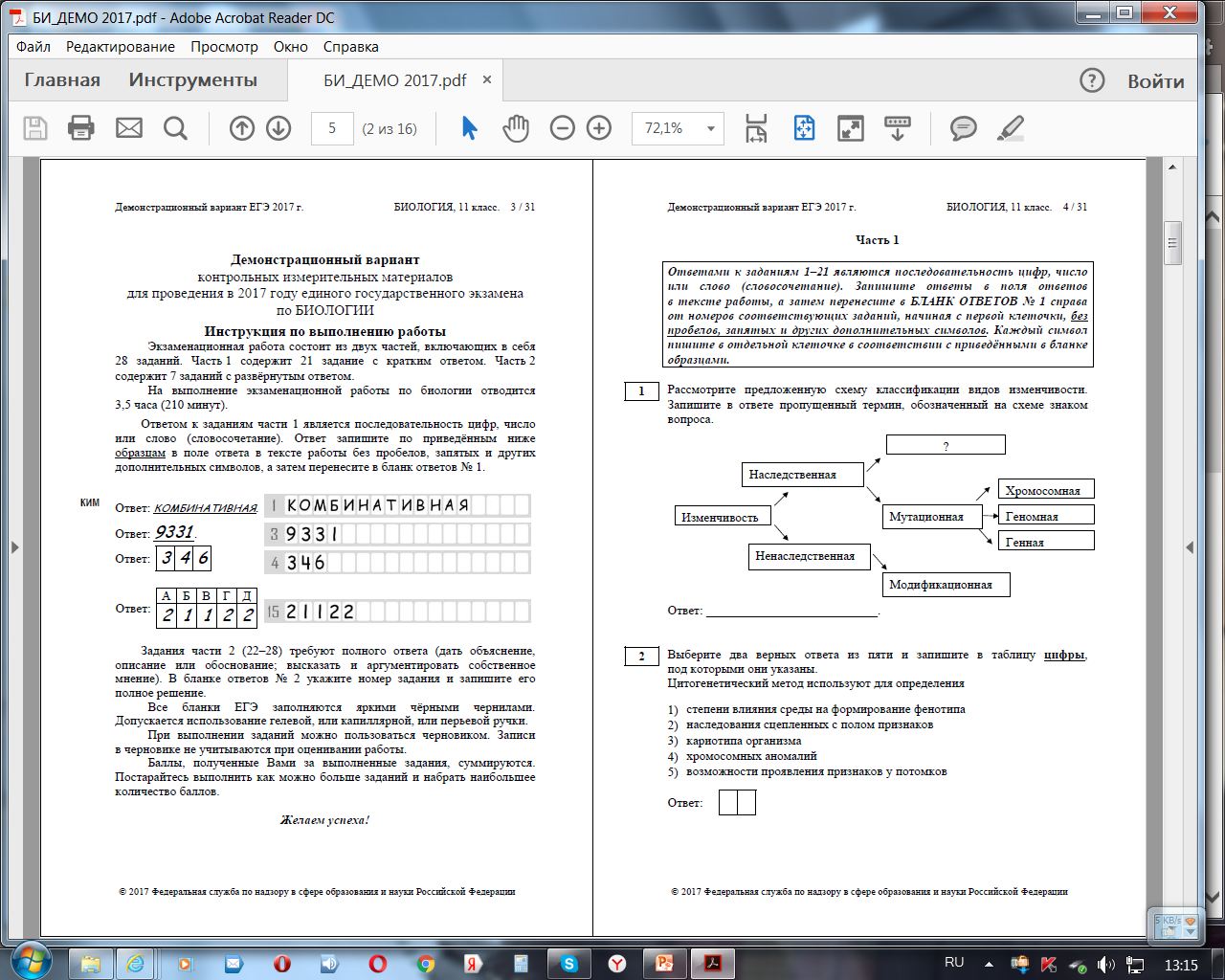 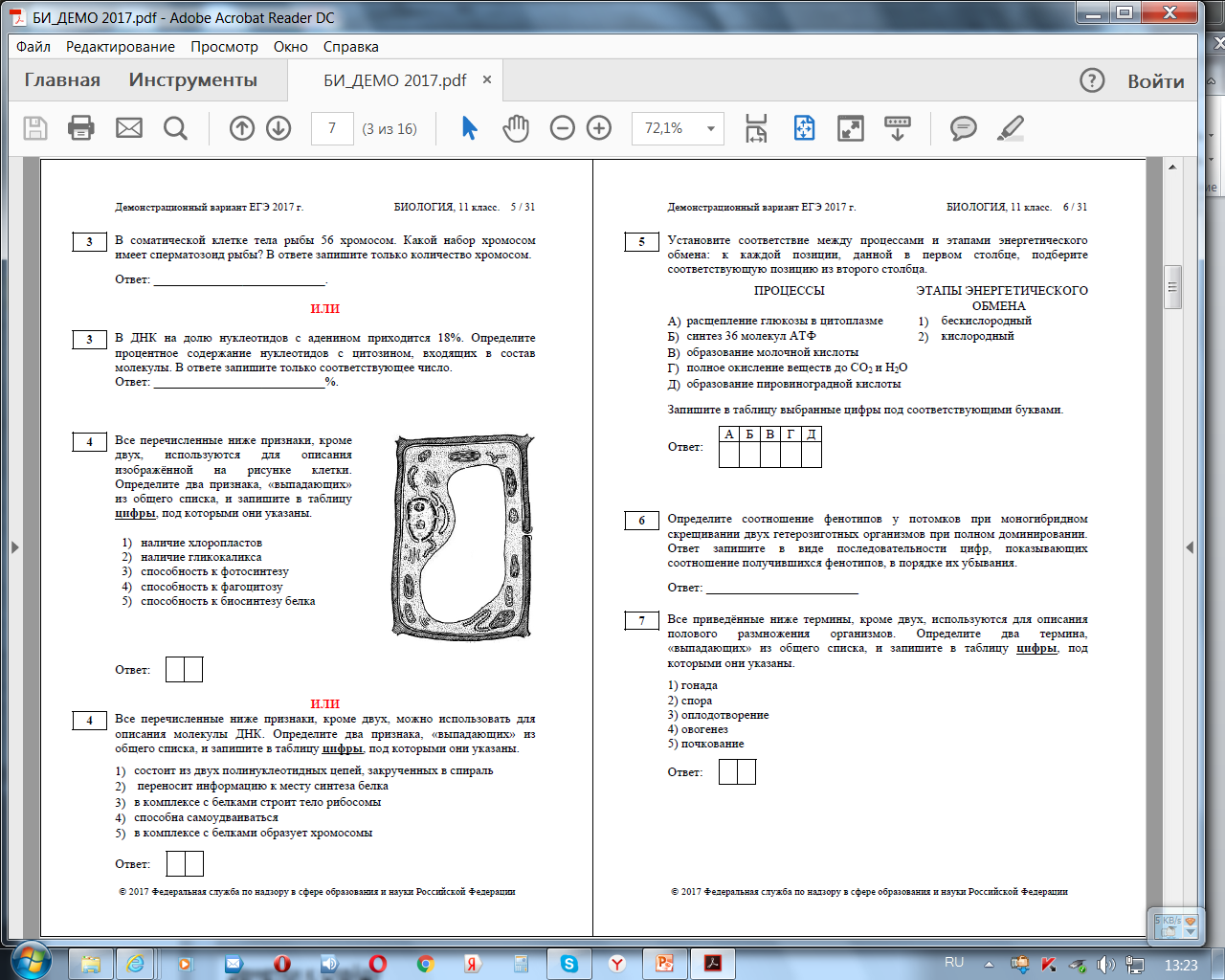 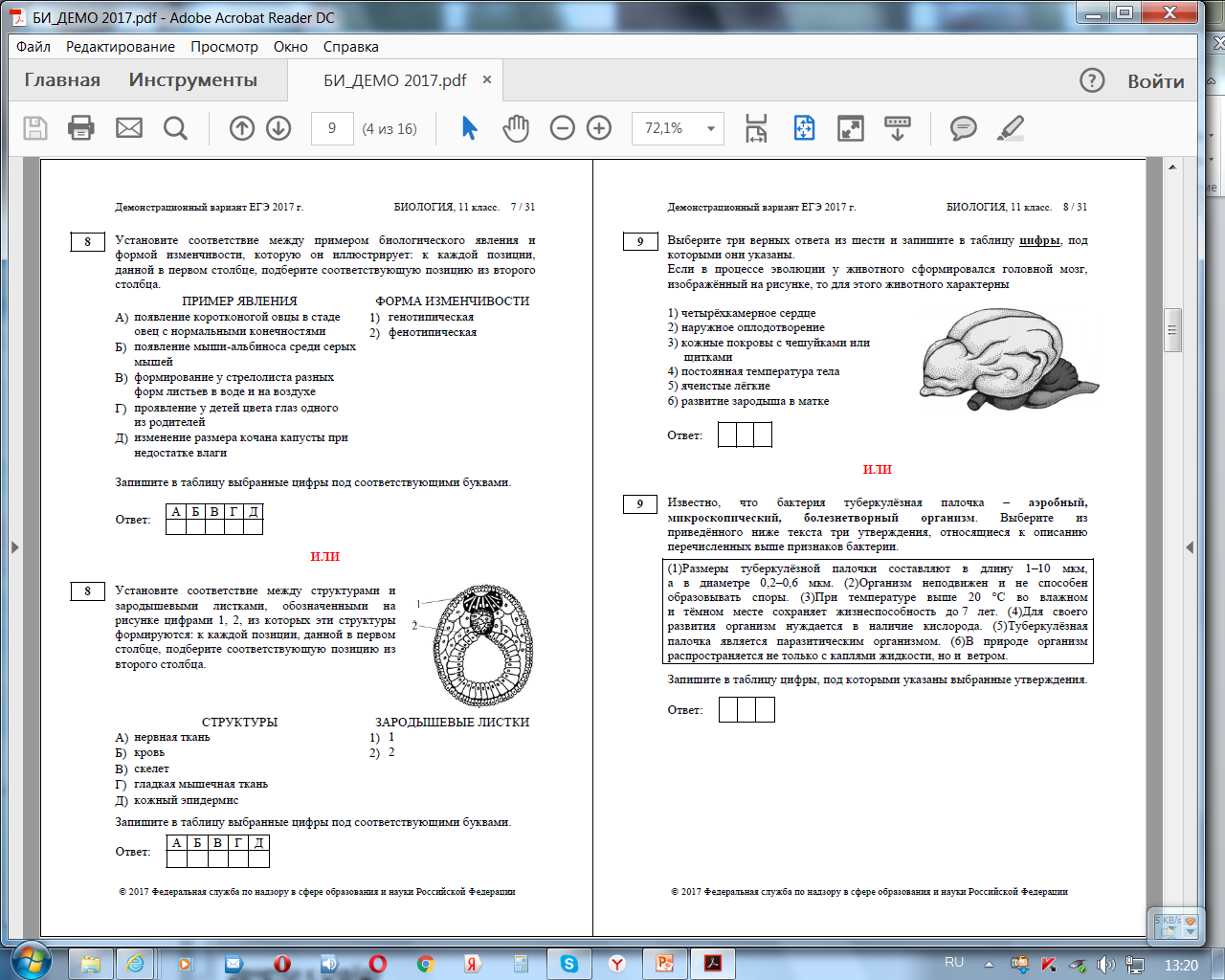 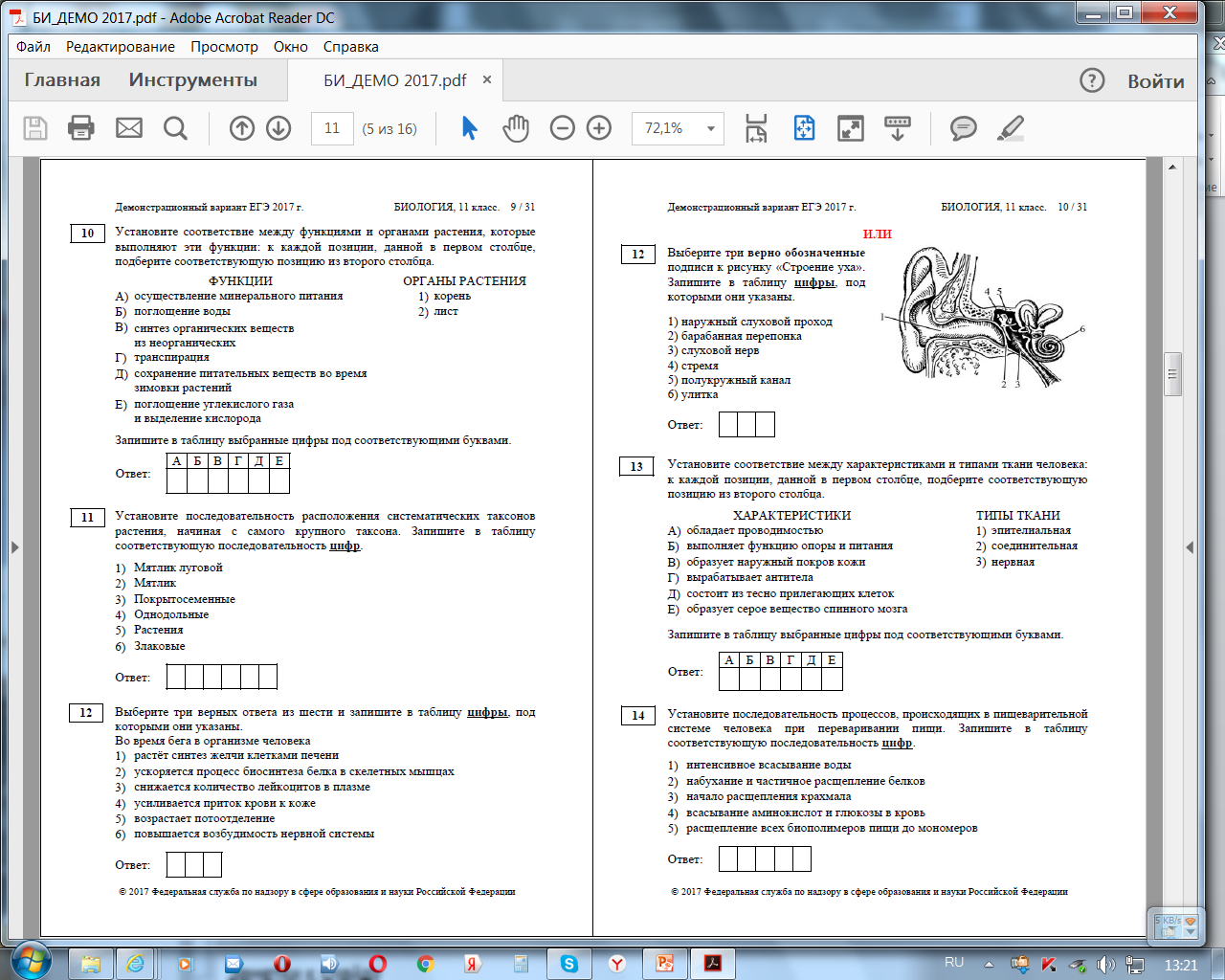 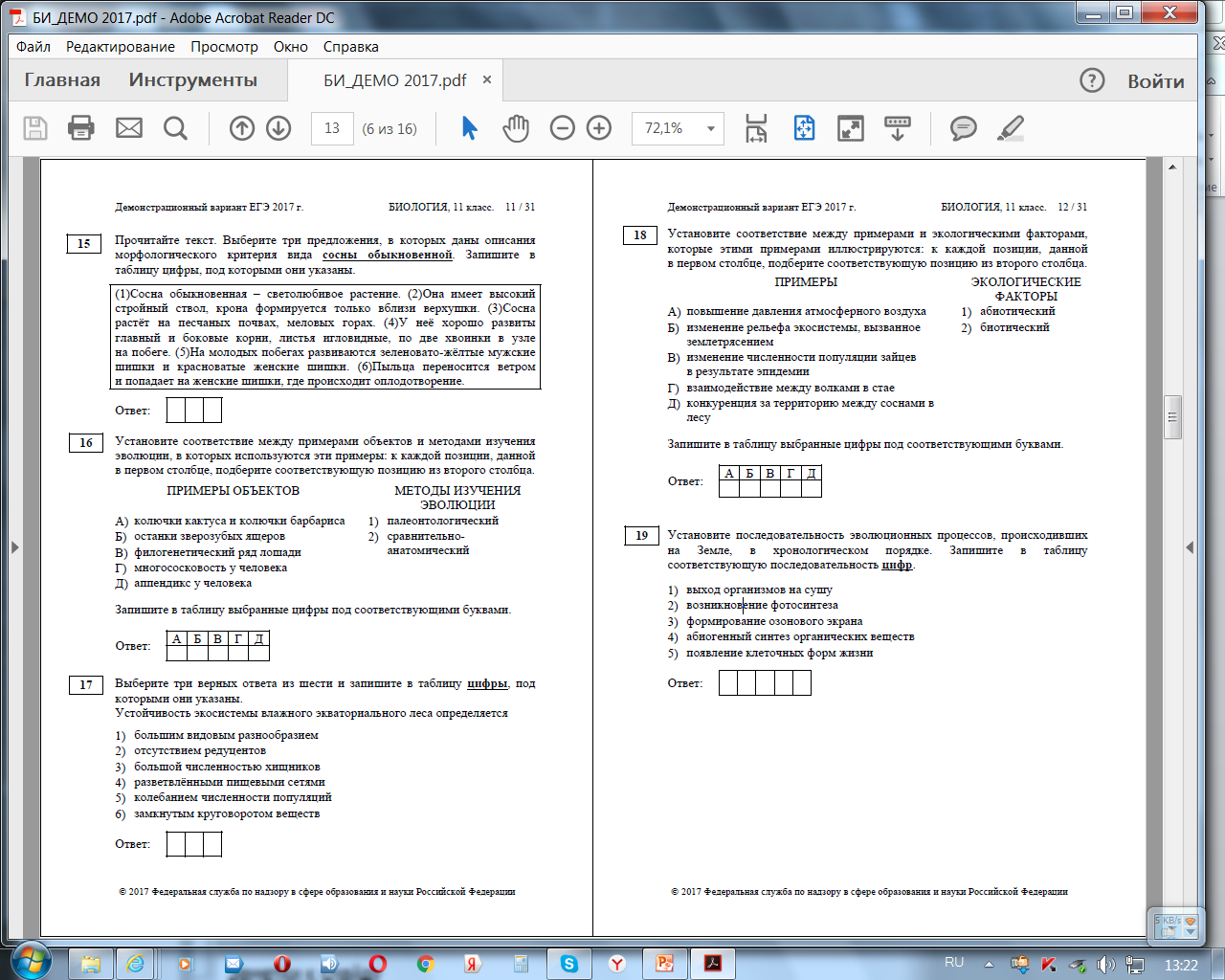 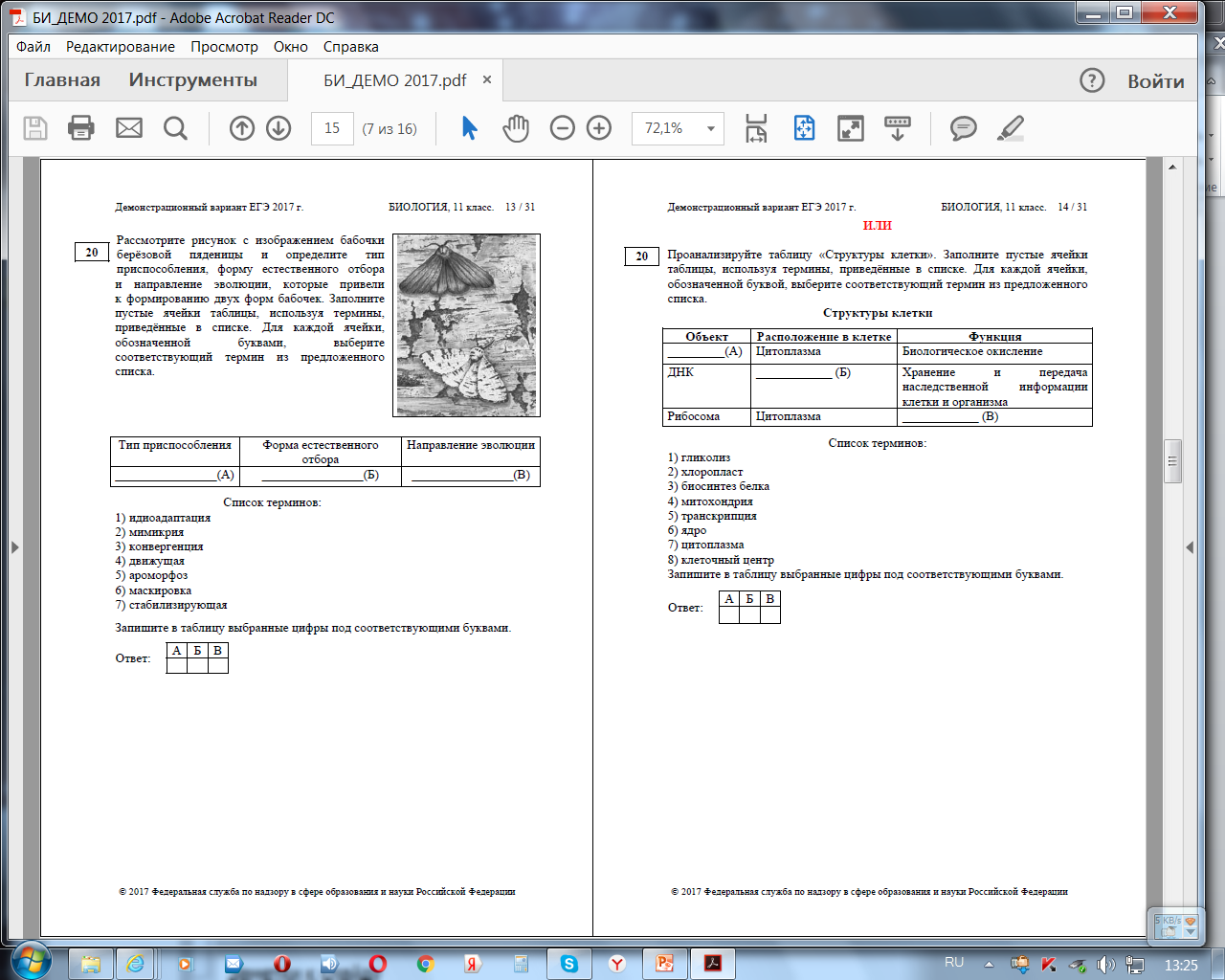 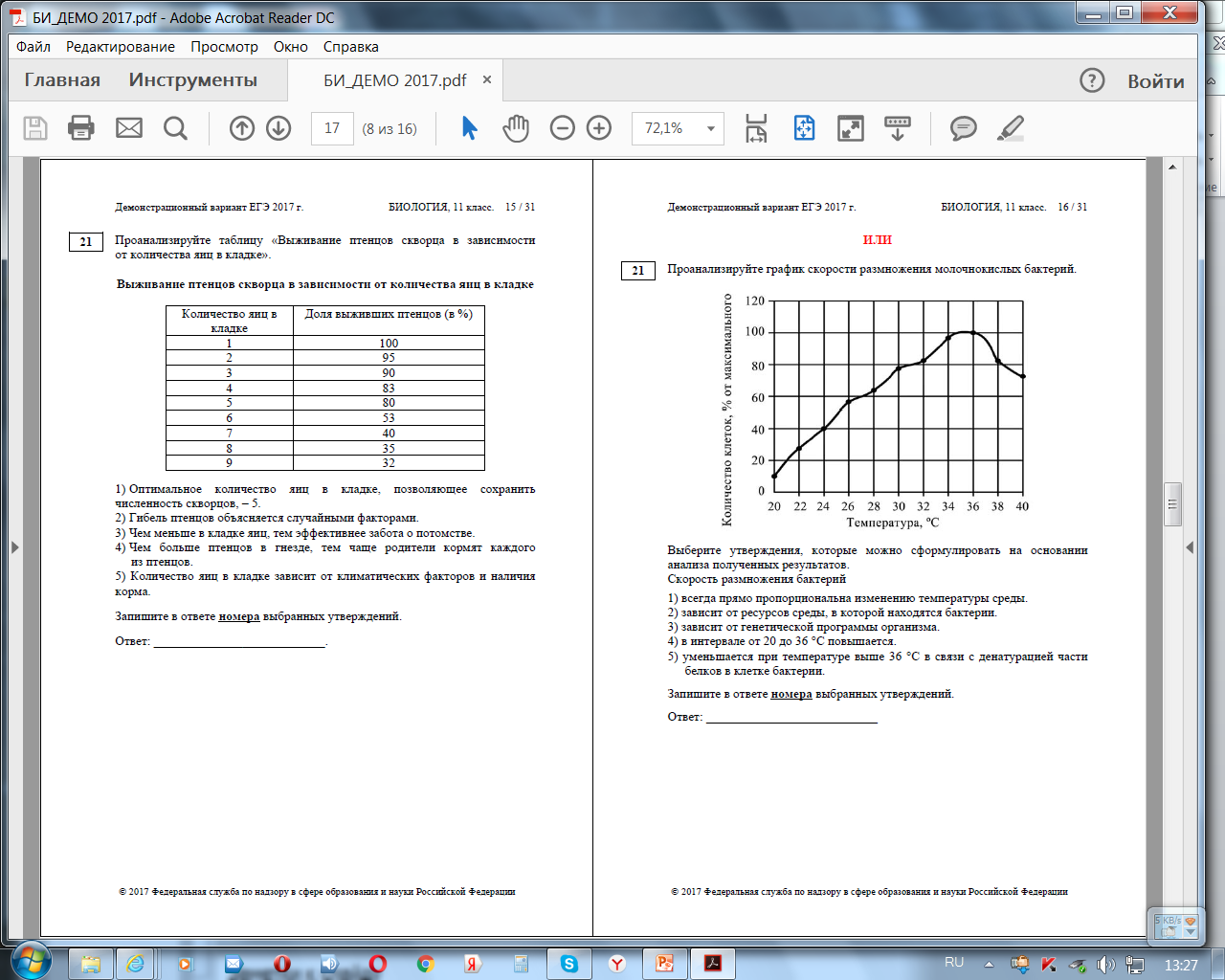 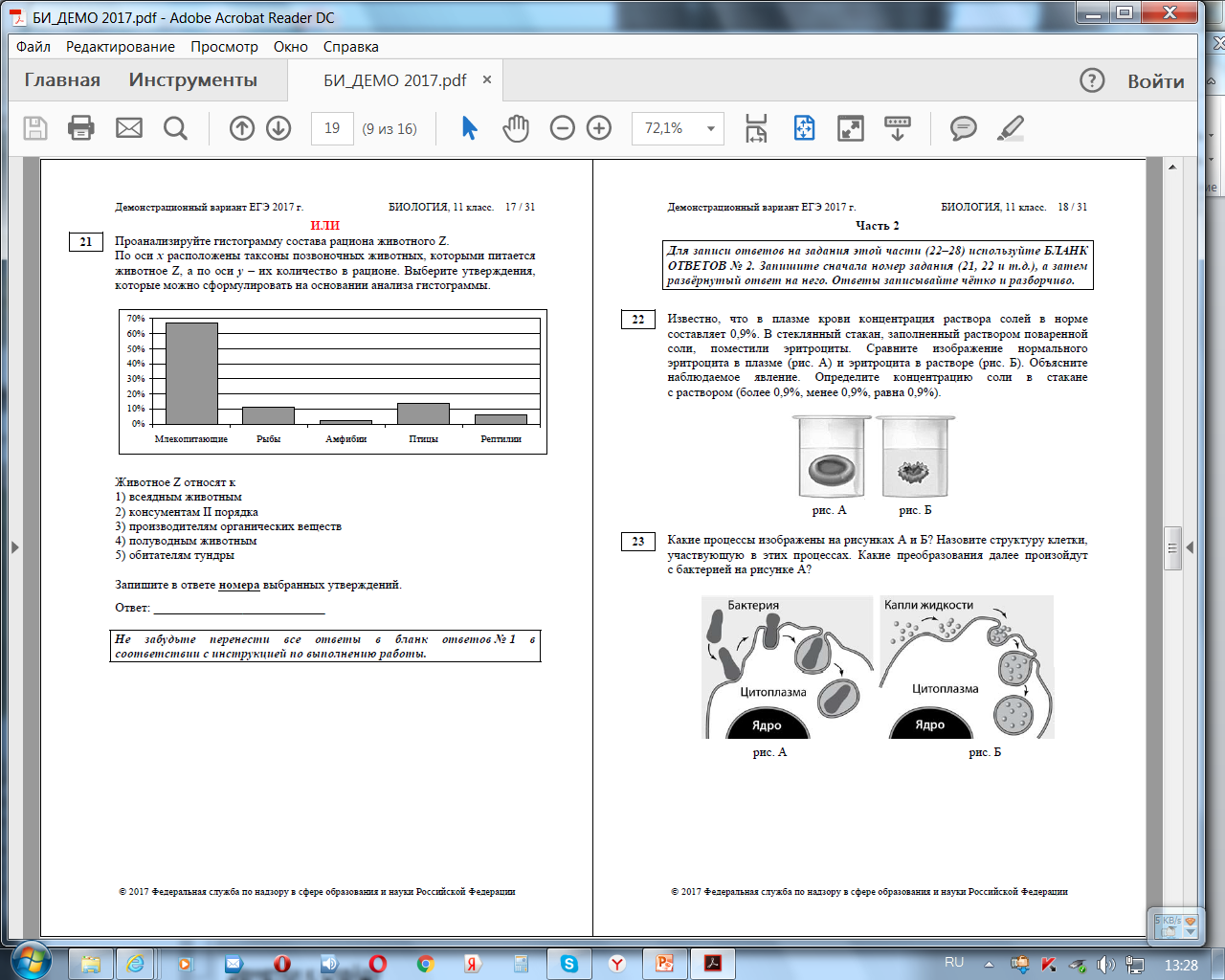 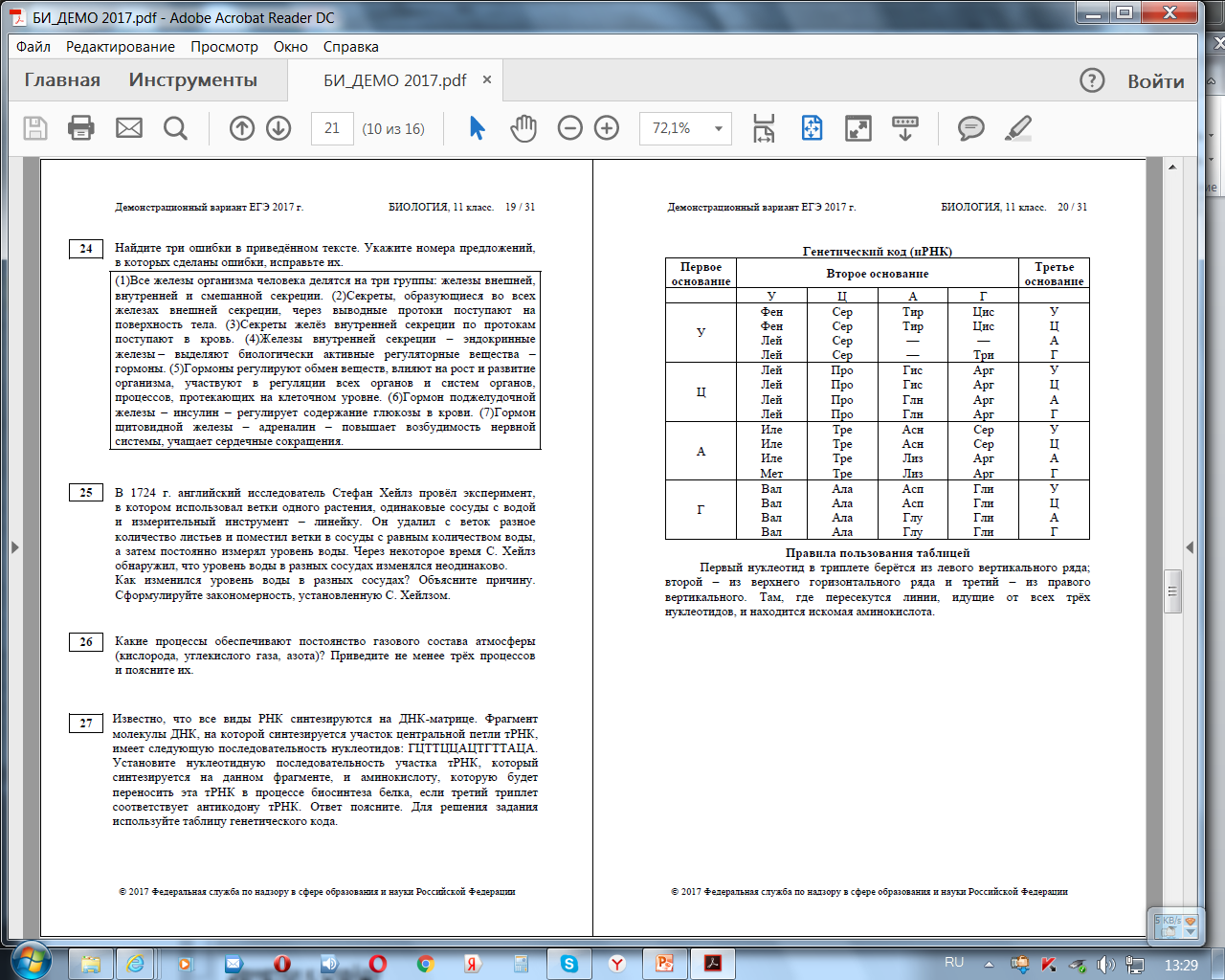 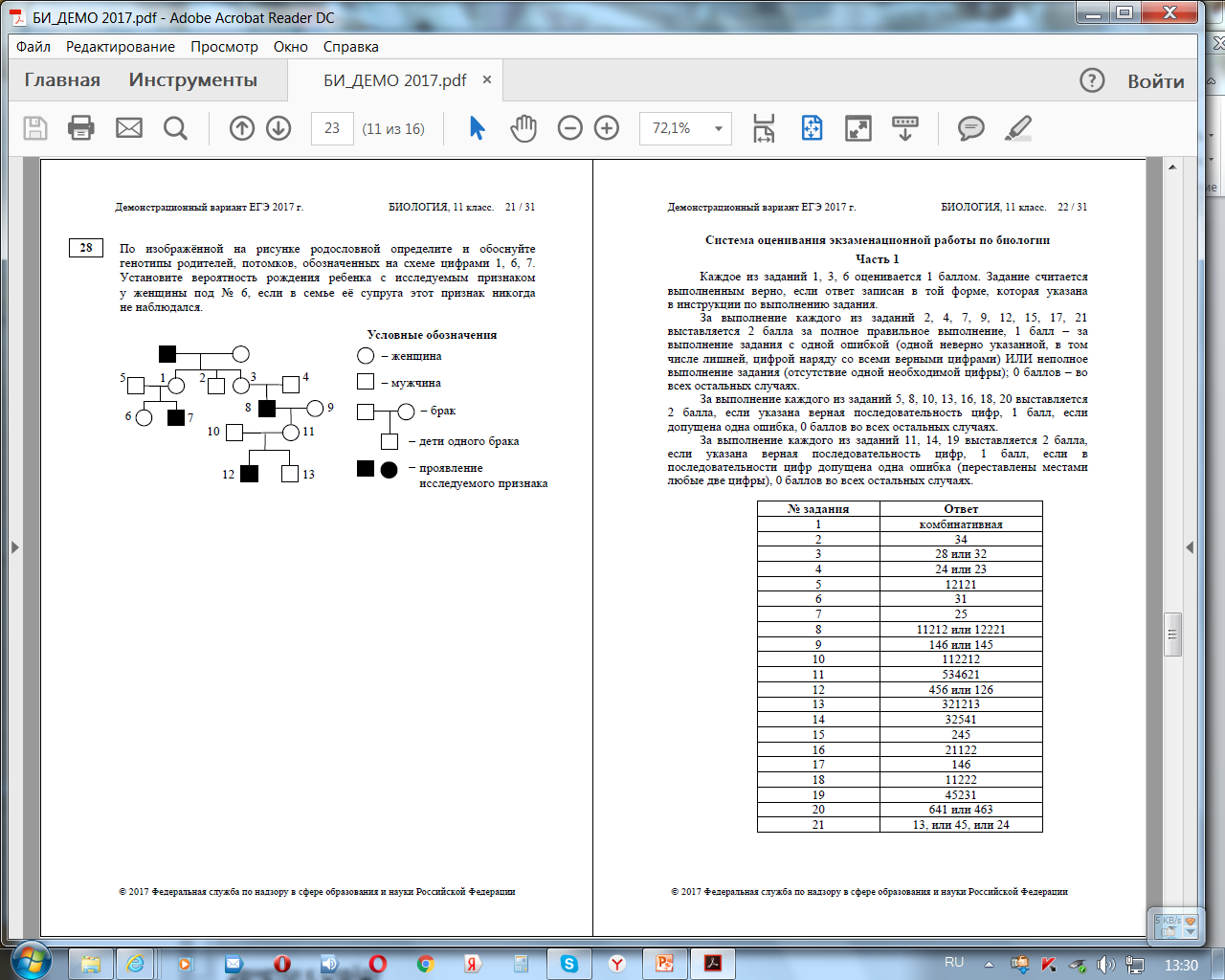